Figure 3. Fetal and preterm 2D images and reconstructed cortical meshes with the curvature coded in color at different ...
Cereb Cortex, Volume 26, Issue 7, July 2016, Pages 3023–3035, https://doi.org/10.1093/cercor/bhv123
The content of this slide may be subject to copyright: please see the slide notes for details.
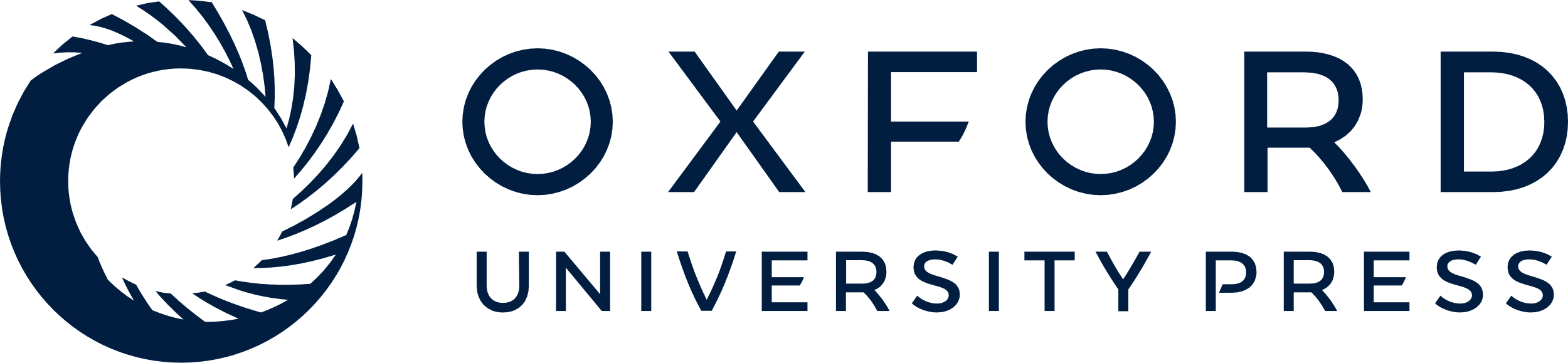 [Speaker Notes: Figure 3. Fetal and preterm 2D images and reconstructed cortical meshes with the curvature coded in color at different gestational ages. Sulci are in red while gyri are in yellow.


Unless provided in the caption above, the following copyright applies to the content of this slide: © The Author 2015. Published by Oxford University Press. All rights reserved. For Permissions, please e-mail: journals.permissions@oup.com]